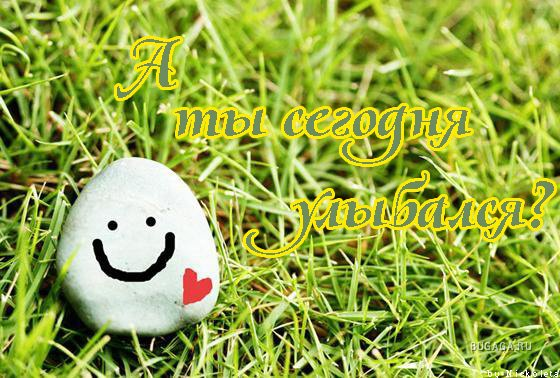 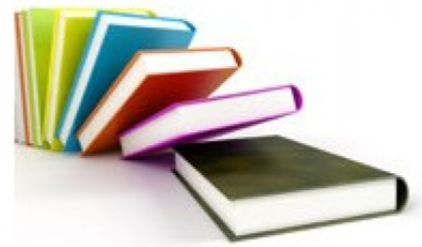 «В мире книг» 4 класс «В»
Учитель  Плющева Ольга Михайловна
ГБОУ ЦО №1485 
Москва

30 ноября 2012 г
Ключом ко всякой науке является вопросительный знак.
 Оноре Бальзак
французский писатель
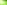 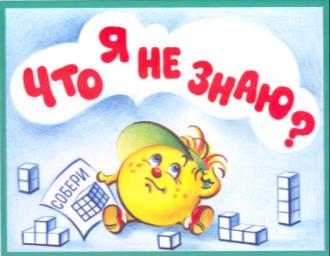 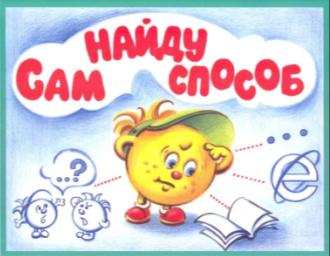 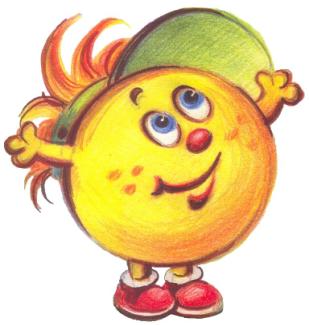 Справочная литература ???
ПОЧЕМУ………?
ЗАЧЕМ ………?
ЧТО…….?
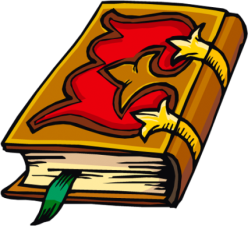 Тема: «Словари – хранители слов»
Первый словарьРусского языка
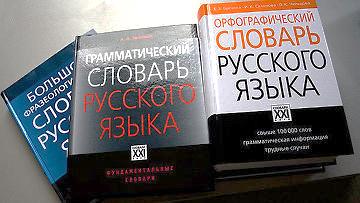 Словарь — справочная книга, содержащая собрание слов расположенных по определенному принципу и дающая сведения об их значениях.
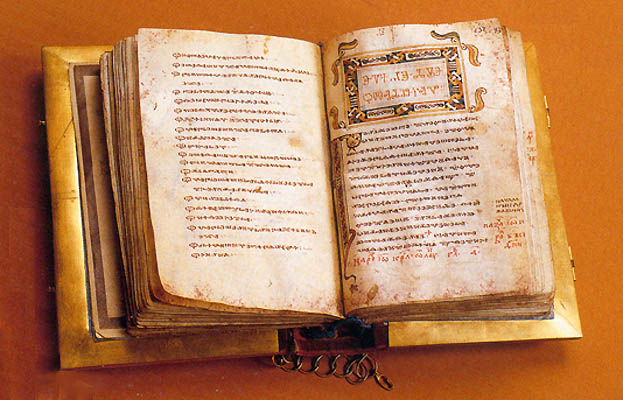 Предшественниками современных словарей были рукописные, а затем и печатные словари эпохи Средневековья.
В средние века на Руси создавались списки непонятных слов (глоссы), которые встречались в древних памятниках. Этим словам, как правило, греческим и церковно-славянским, составители давали толкование.
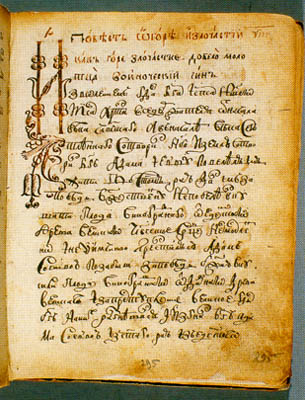 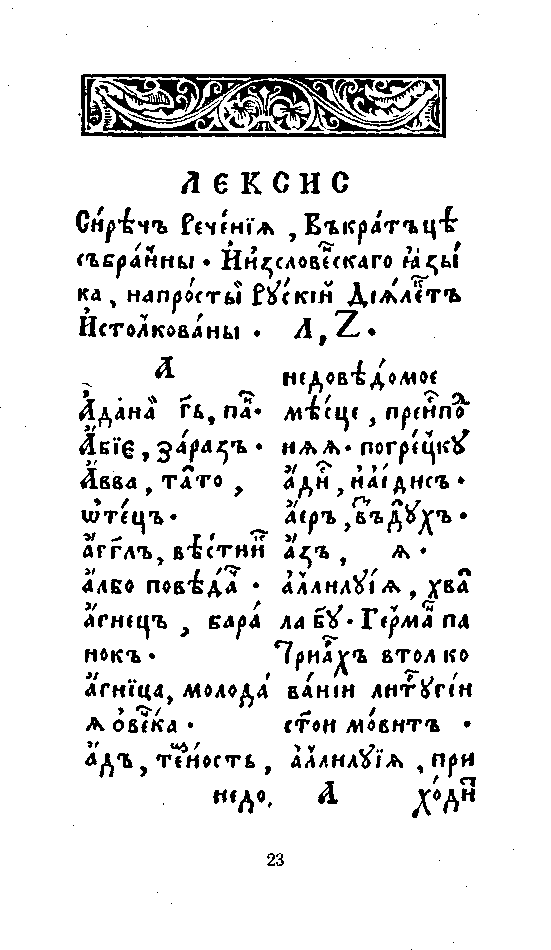 Первый печатный словарь в России был издан в Вильно в 1596 г. под названием «Лексис, сиречь речения вкратце собранны и из словенского языка на просты русский диялект истолкованы».
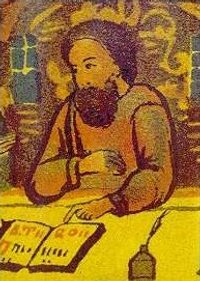 Автор словаря – ученый-филолог Лаврентий Зизаний. Он является автором и первой славянской грамматики, к которой был приложен указанный словарь. «Лексис...» содержит 1061 слово.
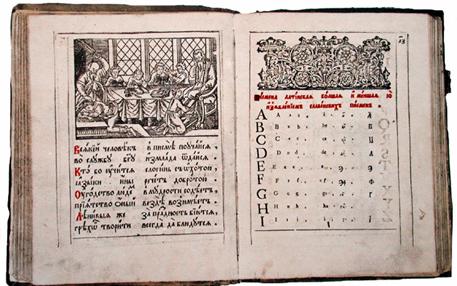 Словарь Зизания стал источником для последующих печатных словарей.
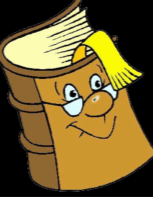 Аппарат книги
Титульный лист
предисловие
аннотация
списки условных обозначений
 списки используемых сокращений
содержание
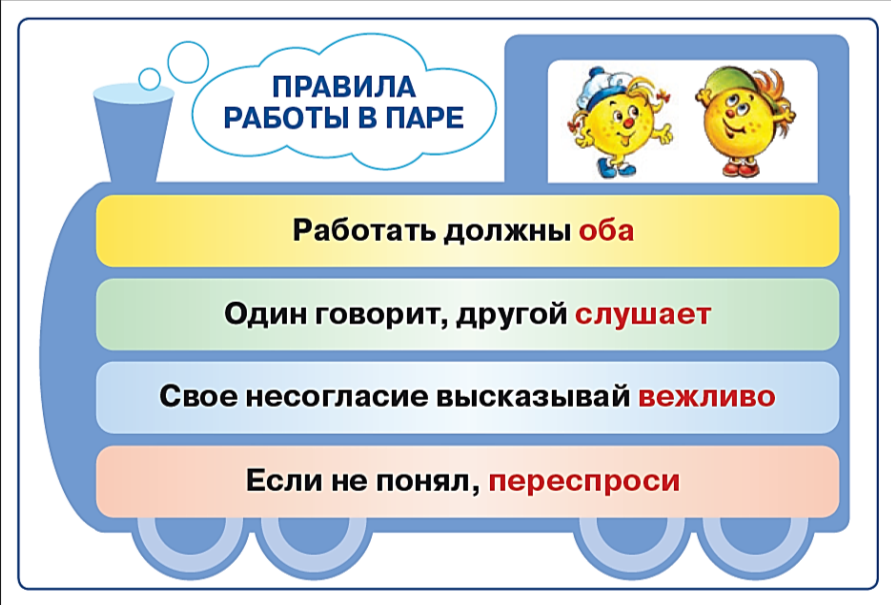 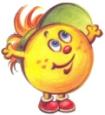 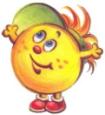 Какие бывают словари?
Название
Функция
Задание:
Что такое «чапыжник»?
		Запишите алгоритм  действий для выполнения этого задания.
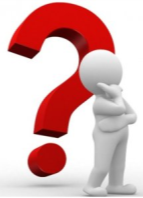 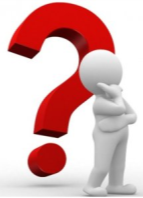 Цель занятия:
Построить алгоритм работы со словарём.
Игра «Найди друга»
СЛОВАРЬ
План работы
Прочитать задание.
Выбрать нужный словарь.
Выполнить задание.
Сделать вывод.
Алгоритм работы со словарём
1.    Проанализировать задание.
Выбрать необходимый словарь
       (по функции).
Найти слово в словаре 
       (способ действия).
4.	Зафиксировать результат поиска.
Задание:
Что такое «чапыжник»?
		Выполните задание по алгоритму.
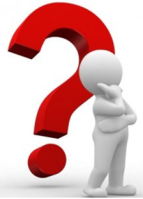 Алгоритм работы со словарём
1.    Проанализировать задание.
Выбрать необходимый словарь
       (по функции).
Найти слово в словаре 
       (способ действия).
4.	Зафиксировать результат поиска.
Электронные словари
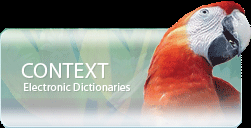 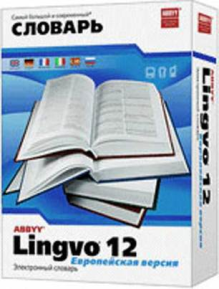 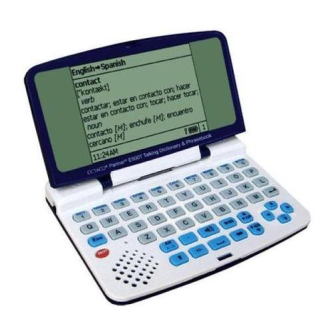 Интернет - словари
Работа с интернет – порталом  
Грамота .ру
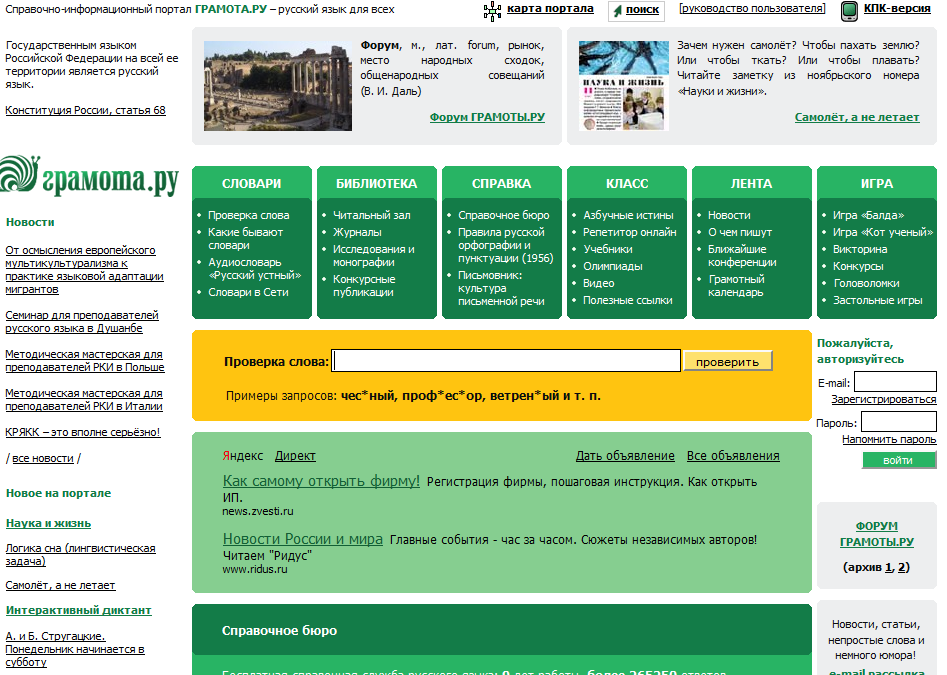 Задание для работы с интернет - словарями
Прочитайте текст и выполните  задания  :
1.  Объясните значение слов.
2. Найдите орфографические ошибки.
3. Правильно прочитайте текст.
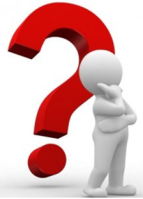 Алгоритм работы со словарём
1.    Проанализировать задание.
Выбрать необходимый словарь
       (по функции).
Найти слово в словаре 
       (способ действия).
4.	Зафиксировать результат поиска.
Цель                результат
Оцени себя
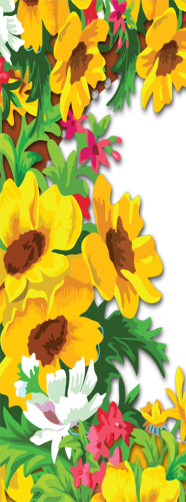 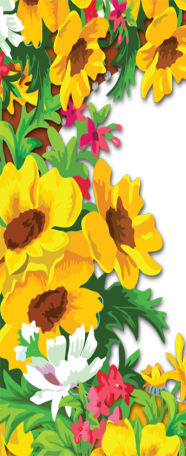 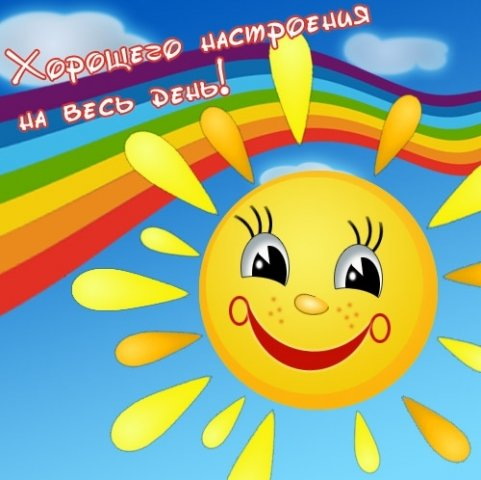 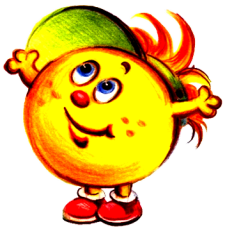